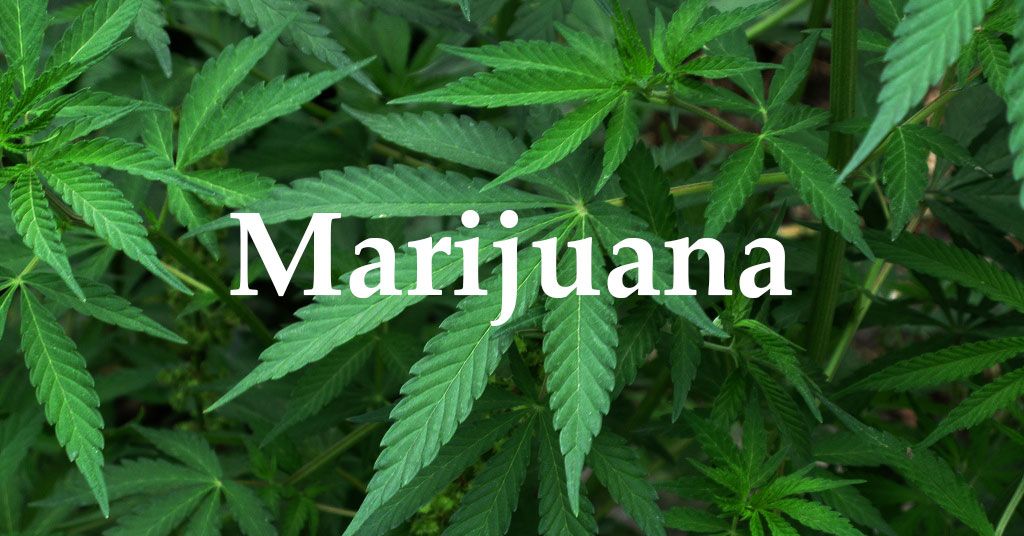 20132670
Hyun-Chul Ryu
Contents
Dangers of marijuana abuse
Components of marijuana
Cannabinoids receptor
Cannabinoids signaling pathway
Marijuana addiction & dopamine 
Marijuana & anti-cancer therapy
2
Dangers of marijuana abuse
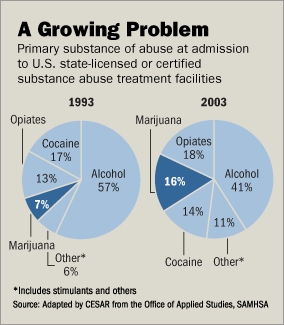 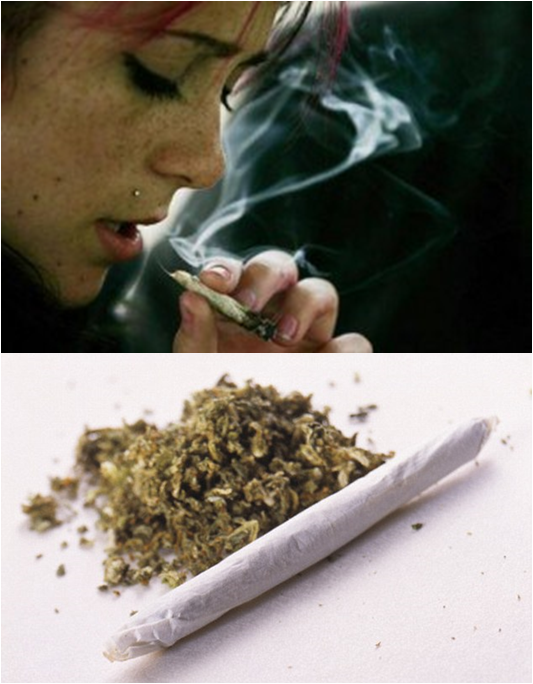 3
Dangers of marijuana abuse
Short-term
- Sensory distortion
- Panic
- Anxiety
- Poor coordination of movement
- Lowered reaction time
- Increased heartbeat
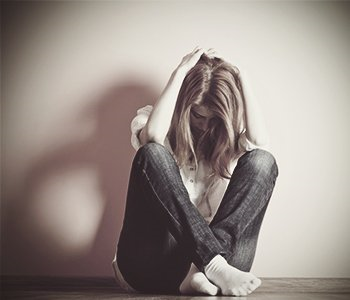 4
Dangers of marijuana abuse
Long-term
- Suppression of the immune system
- Increase of abnormally structured cells in the body
- Reduced ability to learn and retain information
- Personality and mood changes
- Lack of motivation
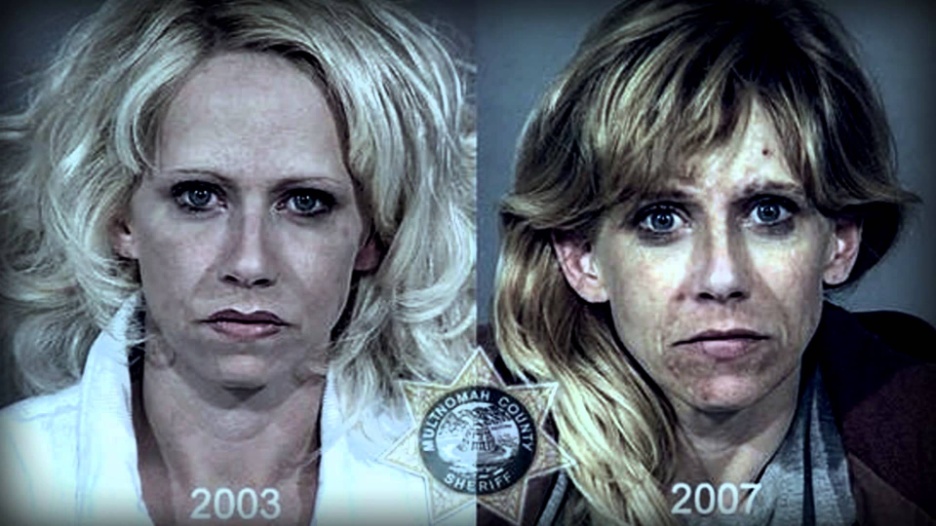 After
Before
5
Components of marijuana
Active ingredient
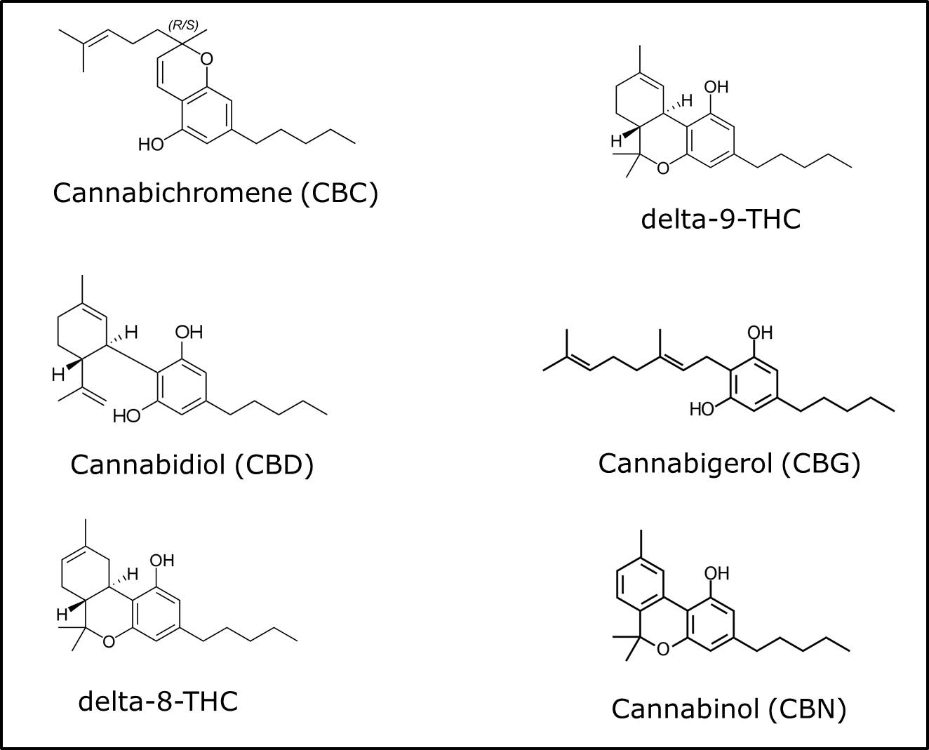 6
Cannabinoids receptor
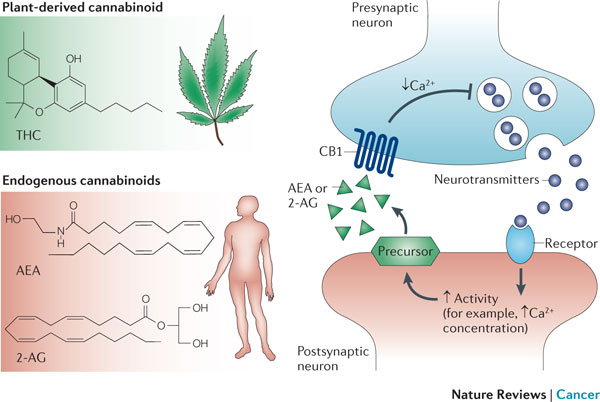 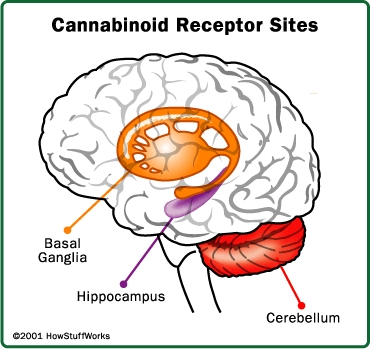 ※ AEA (anandamide), 2-AG (2-arachidonoylglycerol)
7
Cannabinoids signaling pathway
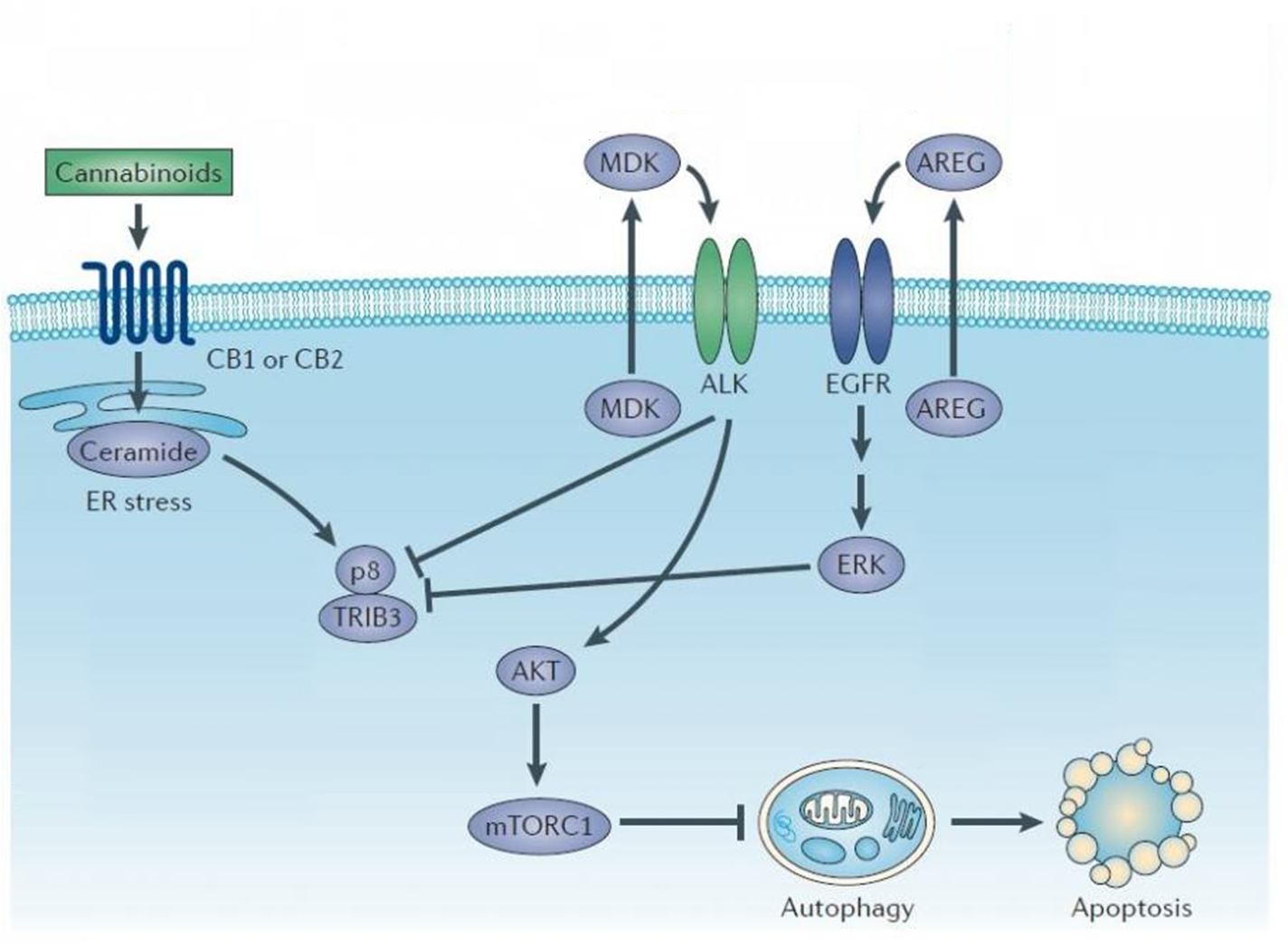 cell-cycle arrest
or
8
Marijuana addiction & dopamine
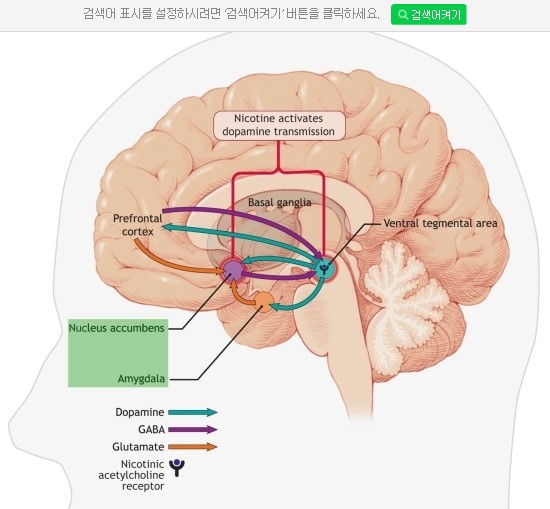 ※ Nucleus accumbens (측좌핵), Amygdala (편도체)
9
Marijuana & anti-cancer therapy
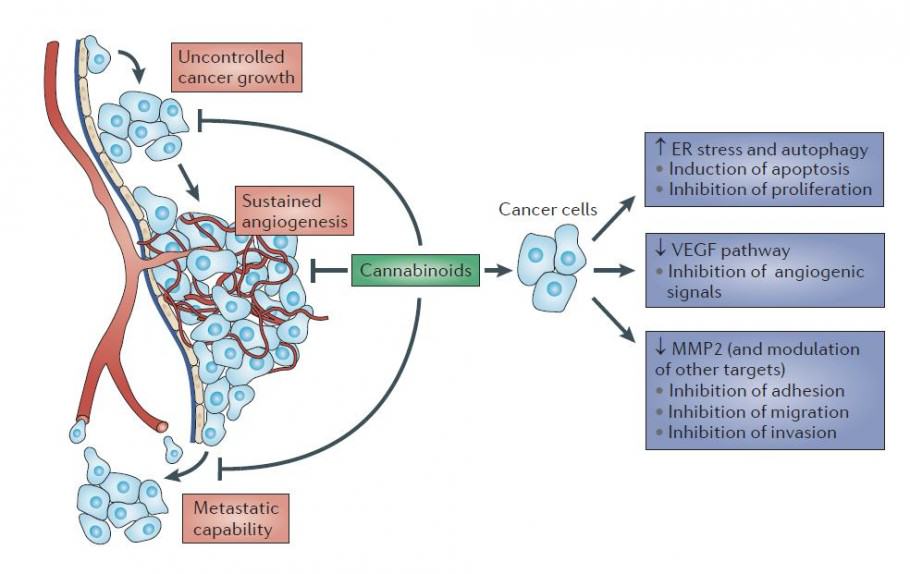 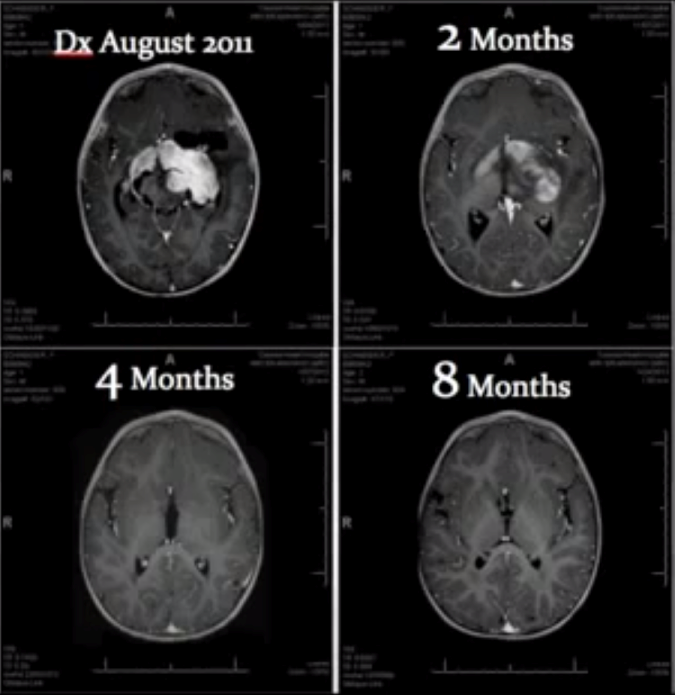 10
Thanks you for your attention
Q & A
11